Министерство образования и науки Камчатского края
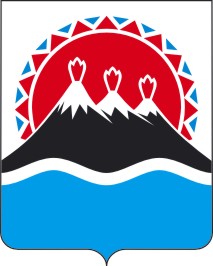 Обзор обращений граждан, поступивших в  I квартале 2017 года (январь, февраль, март)
В I квартале 2017 года поступило 122 обращения, за аналогичный период 2016 года поступило 
153 обращения граждан
Основные вопросы, содержащиеся в обращениях граждан, поступивших в I квартале 2017 года
29
22
19
19
14
8
7
4
Количество обращений, поступивших в I квартале 2017 года по сравнению с обращениями, поступившими в I квартале 2016 года, с распределением по районам Камчатского края
Обращения, поступившие в I квартале 2017 года
Полученные по почте - 42
Переданные лично - 18
Всего поступило обращений
122
Полученные по электронной почте, интернету - 59
Полученные по факсу - 1
Принятые на личном приеме - 2
Результаты рассмотрения обращений, поступивших в Министерство образования и науки Камчатского края в I квартале 2017 года